Окружающий мир«Царство грибов»
3 класс
Шувалова Ольга Алексеевна
ЗАГАДКА
Я под шапкою цветной
На ноге стою одной,
У меня свои повадки,
Я всегда играю в прятки.
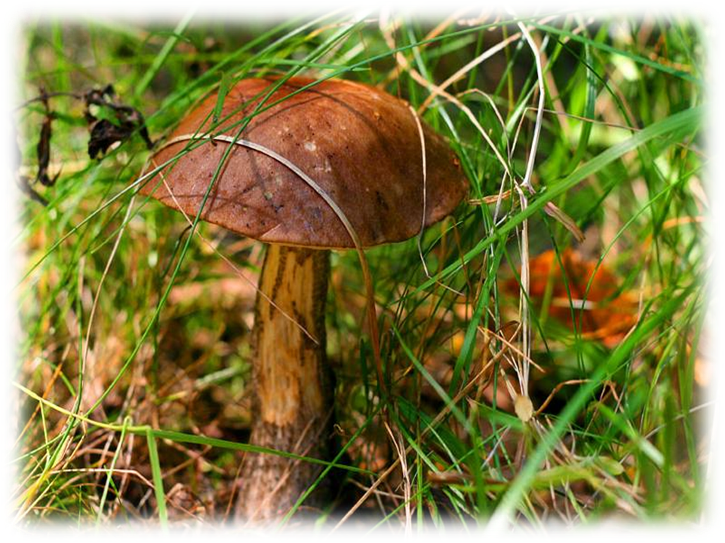 Гриб
ТЕМА УРОКА
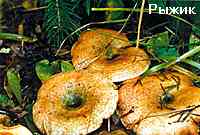 «В царстве грибов»
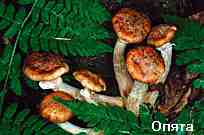 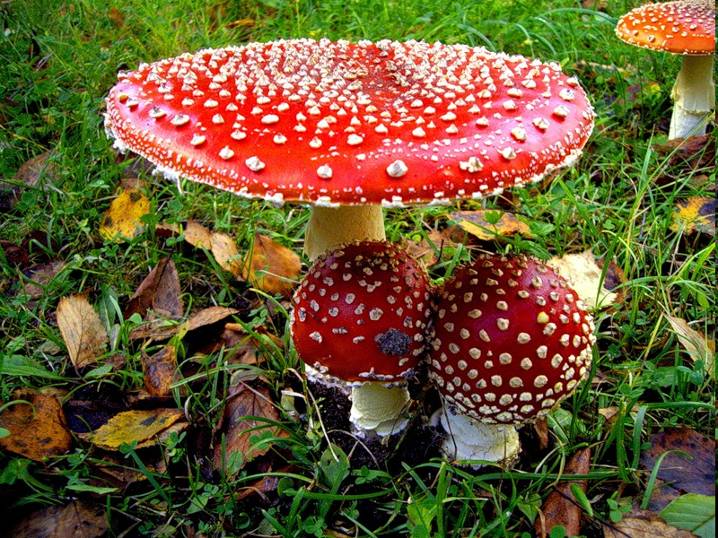 ЦЕЛИ УРОКА :
знать о наличии царства грибов;
знать строение гриба;
находить части гриба;
знать съедобные и несъедобные грибы;
сравнивать грибы с растениями и находить отличительные признаки; 
классифицировать грибы на 2 группы: съедобные и несъедобные;  
знать правила сбора грибов;
осознавать значение грибов для леса.
ПРИРОДА
живая
неживая
грибы
растения
животные
МИКОЛОГИЯ
С латыни: «микос» - гриб,
                  «логос» - наука
Наука о грибах
СТРОЕНИЕ ГРИБА
ГРИБЫ ДРУЖАТ С ДЕРЕВЬЯМИ И КУСТАРНИКАМИ
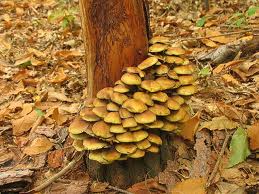 ГРИБЫ
ФИЗМИНУТКА
Влез опёнок на пенёк,
Простоял один денёк.
Низко наклоняется,
Шляпу к солнышку потянет,
Ещё выше станет.
Прибежали тут ребятки –
Тонконогие опятки.
Они вместе наклонялись,                                                
Дружно к солнцу поднимались.
А когда пришёл грибник,
Они все в корзинку прыг!
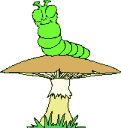 НЕОБЫЧНЫЕ ГРИБЫ
Гриб-чага
Чайный гриб
Правила сбора грибов
•  Не собирать грибы, которых не знаешь.
   • Не собирать грибы старые, трухлявые.
   • Не выдёргивать грибы, а срезать их ножом или выкручивать. Ямку надо притоптать ногой и закрыть мхом.
   • Не переворачивать и не разбрасывать сухую листву и мох, под лучами солнца незащищённая грибница погибнет.
ГРИБЫ ИЗ КРАСНОЙ КНИГИ
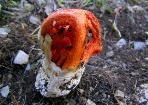 Решёточник красный
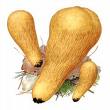 Коралловый гриб
Рогатик пестиковый
ГРИБЫ ИЗ КРАСНОЙ КНИГИ
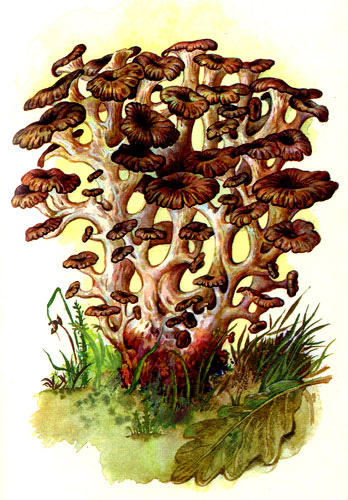 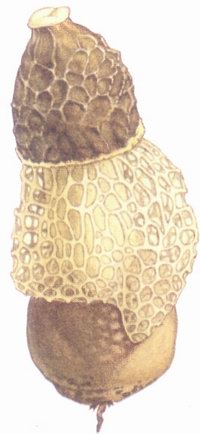 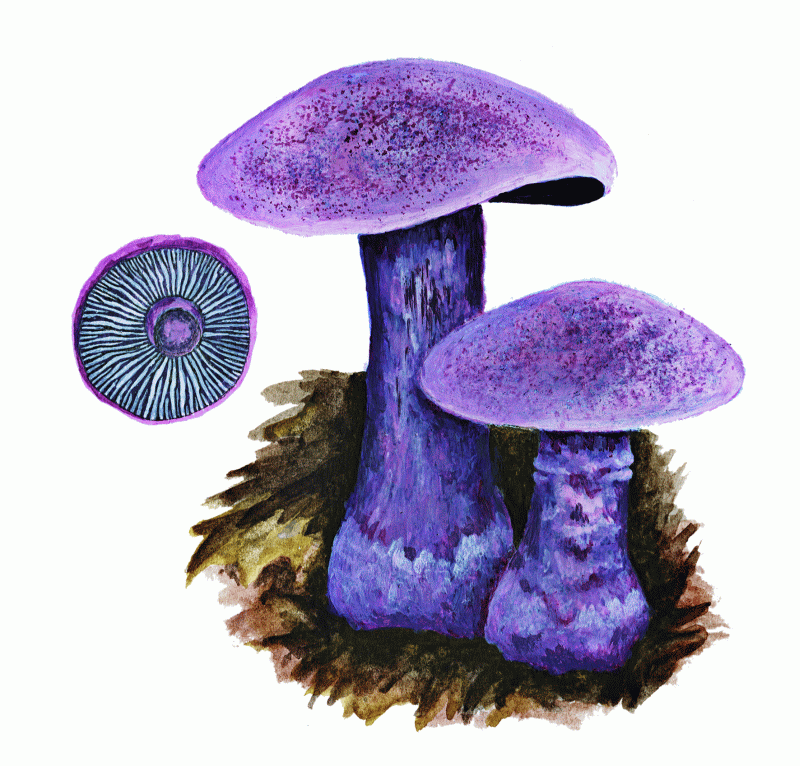 Грифола 
курчавая
Паутинник 
фиолетовый
Сетконоска 
сдвоенная
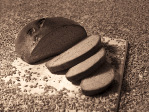 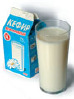 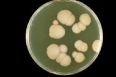 Кефирный грибок
Дрожжевые грибки
А это очень маленькие, но тоже грибы!
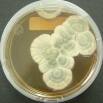 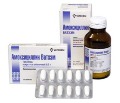 Пенициллин
ОБОБЩЕНИЕ
Грибы - это растения или животные?
Какая часть грибов является самой важной?
Какие бывают грибы?
Назовите самый ядовитый гриб.
Что нужно делать при отравлении грибами?
Можно ли палками и ногами сбивать ядовитые грибы? Почему?
Домашняя работа:
Учебник: с.112-116, изучить внимательнее и запомнить.
Тетрадь:с.68 № 4 – сообщение о любом грибе (по дополнительной литературе или собственным впечатлениям)
СПАСИБО ЗА УРОК!
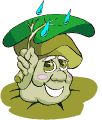